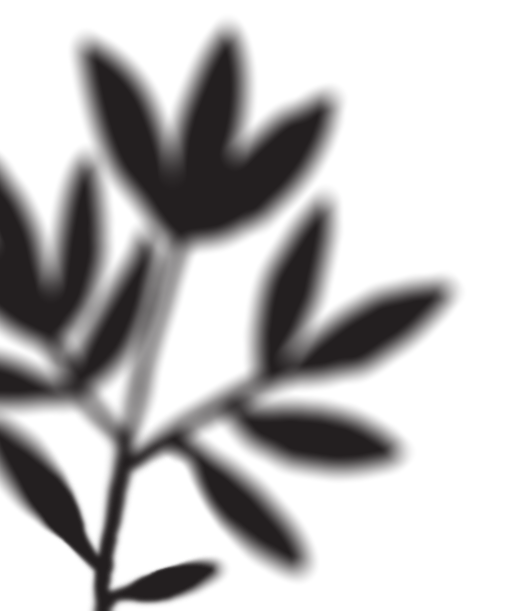 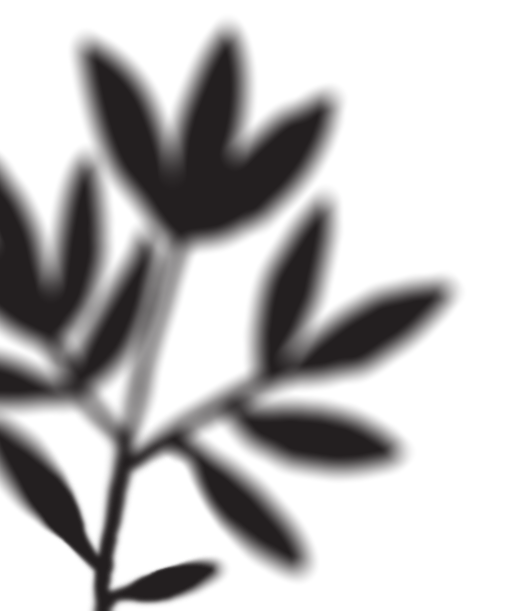 W9-L WELCOME ABOARDSMART PACK
CHECK-OUT PROCEDURES
JOSEPH "RANDY" REICHLER RECEPTION CENTER (JRRRC)

Headquarters and Service Battalion (H&SBn)
Marine Corps Installations-East (MCI-EAST)
BL 59 Molly Pitcher Drive
Marine Corps Base (MCB), Camp Lejeune, NC
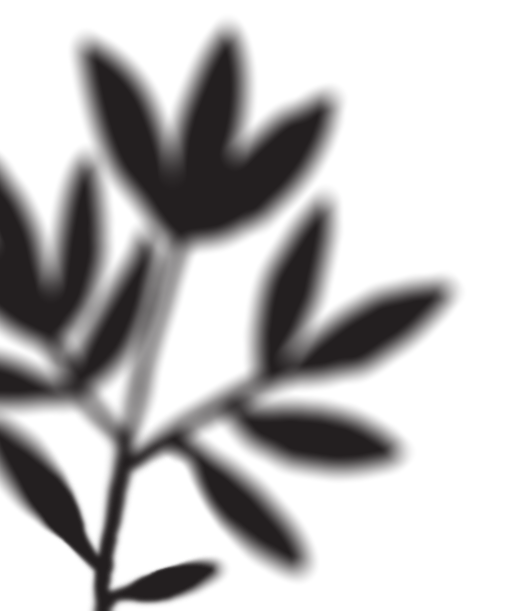 Transportation to and from JRRRC Bldg. 59
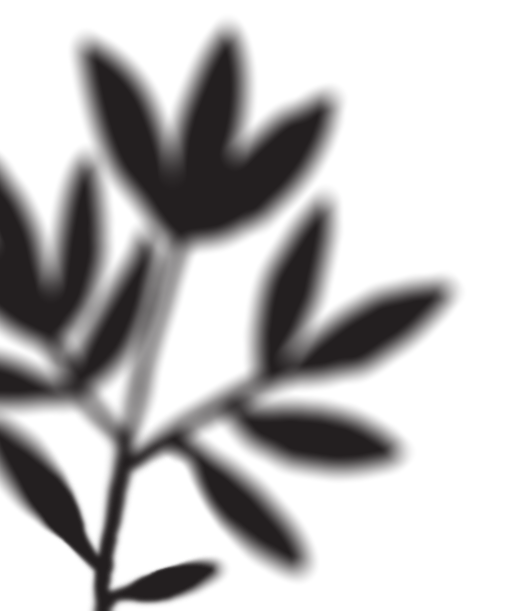 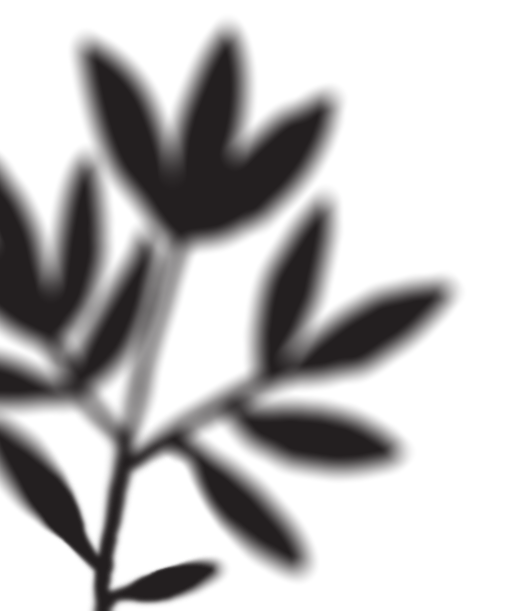 Required documents upon check-in
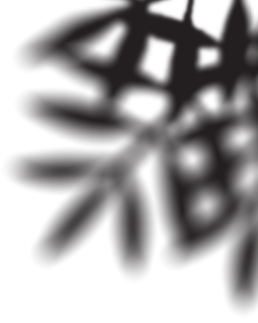 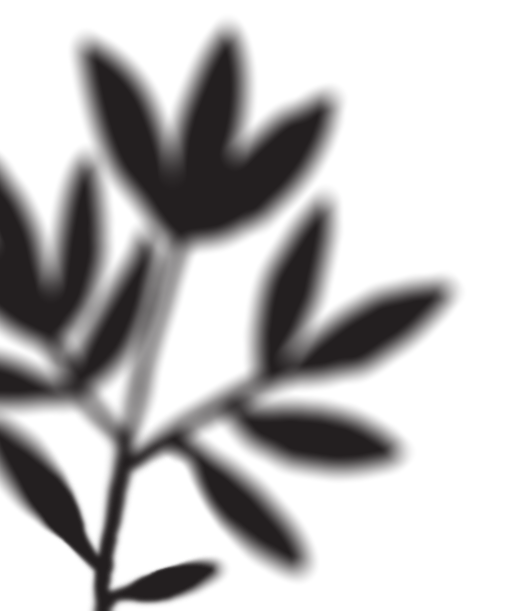 Reporting / Check-in to JRRRC Bldg. 59
Upon check-in you'll be handed five forms to fill out: Unit Diary Package, Check in Form, RPAC CamLej Seps, Checkout Sheet (you keep this one), Reporting Endorsement, and W9L Acknowledgement of Responsibility. 

Please have your documents on hand  (orders, fight itinerary, port call if you have it) and or statement from airline for flight delays.

When filling out the forms please specify your separation type (EAS, ADSEP, Terminal Leave, or Skill Bridge). You will fill out three logbooks: W9L Logbook, Linen Logbook, and New Join Logbook.  

If you are staying in the Squad Bay you will be issued two sheets, one blanket, a pillow and pillowcase.

If you are a Medical Separation (MEDSEP) you report to HP55 Duty Hut, this for all medical separation personnel which is across the street from Bldg. 59. If you need help finding HP55 the duty will help you find it.

If you are checking in after hours (1800-0700) please call the Duty cell phone (910) 554-9126 or ring the Buzzer at the RPAC entrance bldg. 59.
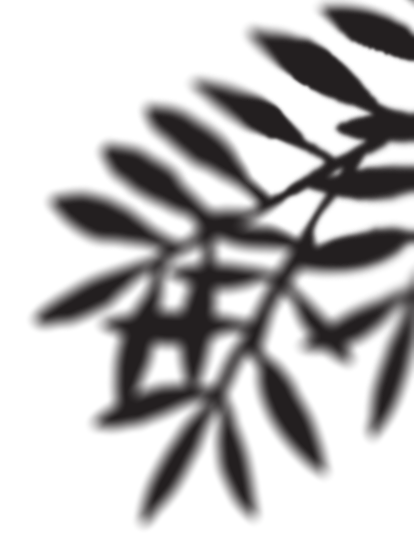 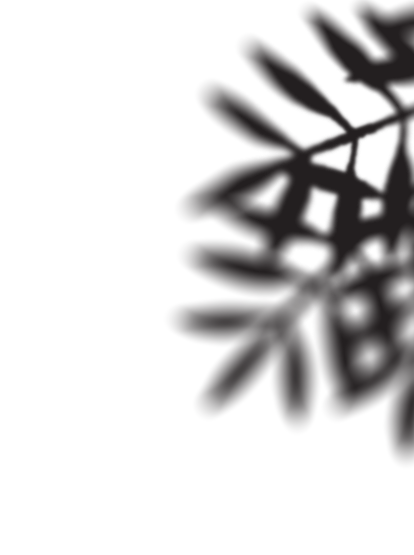 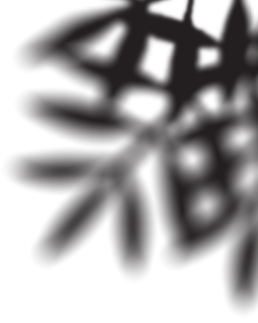 Documents required to check-out
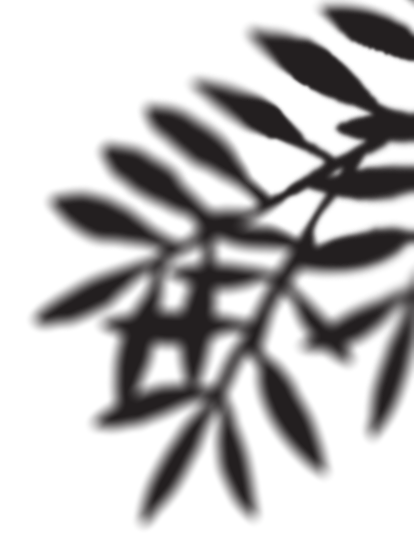 Hotels on/off Base
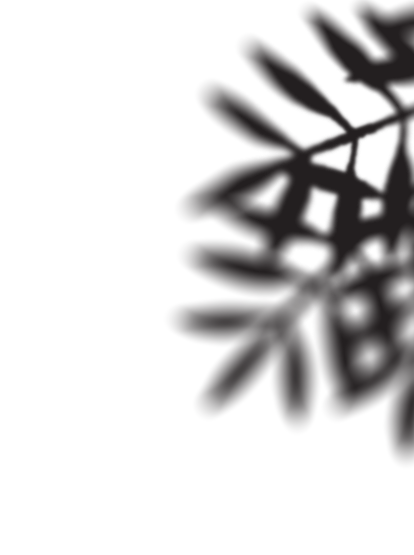 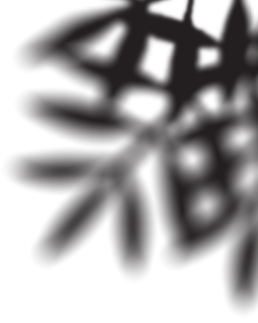 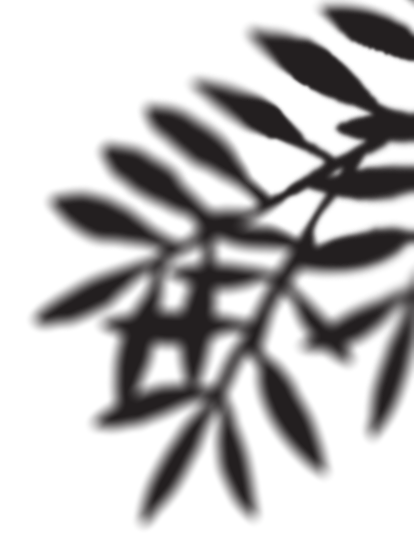 Command POC Information
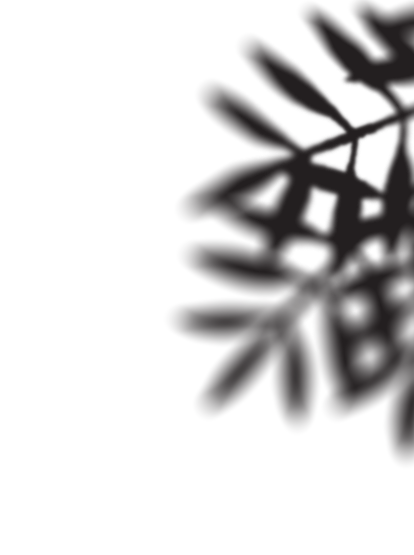 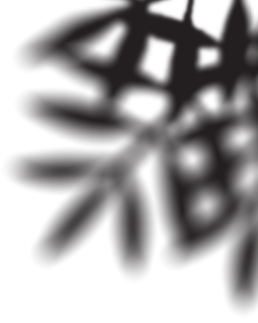 Accountability Times
Squad Bay Marines 0800 every day. 

On/off base Marines 0800 everyday (phone call check-in).

If you are in the Squad Bay and are going to miss a formation, please call the Duty desk or the Duty cell phone.  

Following morning accountability morning clean-up will be conducted. 

Field day is on Thursdays @ 1300.
Squad Bay Rules
Alcohol is not authorized in the Squad Bay. 

Make your rack if you're not using it daily. 

Utilize wall lockers. Please do not leave anything you are not using in the aisles. 

No food in the Squad Bay, all food must be consumed in the lounge or in the outside pavilion.

Overall keep the Squad Bay clean and clean up after yourself. 

If something is broken, please inform the Troop Handlers so they can get the issue resolved.
Checking out of JRRRC
Wash, dry, and fold linen neatly and place on the laundry room counter or where the duty has specified. 

Show the Duty a copy of your DD-214.

Good luck in your future, Farewell and following seas.
JRRRC Bldg. 59 Location
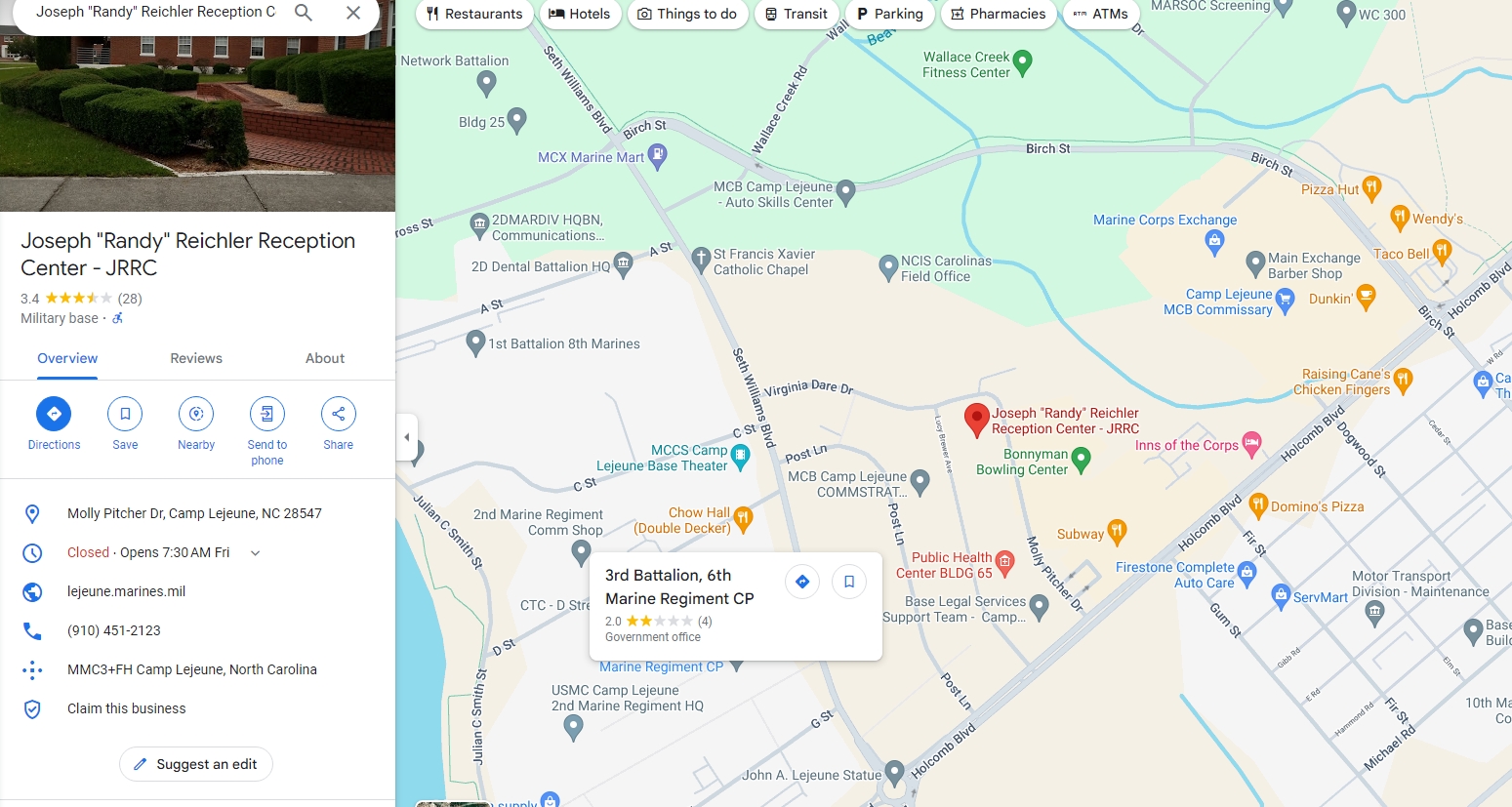 Mon-Fri hours: 0600-1800
Sat-Sun: closed 
Front hatch buzzer during non-working hours for check-ins
Identification Card Center (IDCC)
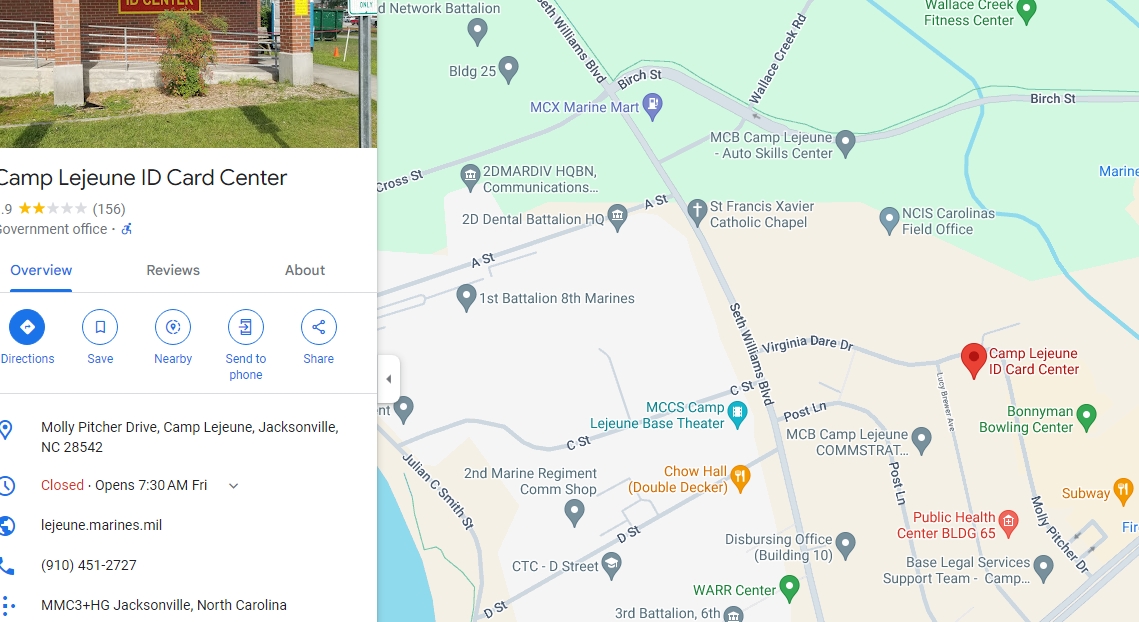 Mon-Thur hours: 0730-1515 / Fri hours: 0730-1415
Sat-Sun: closed
DMO Location
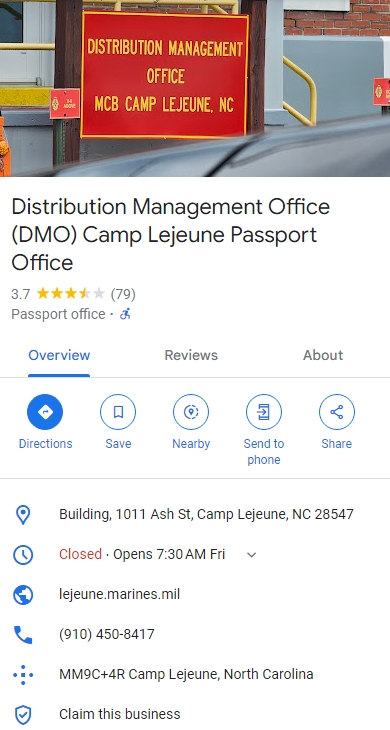 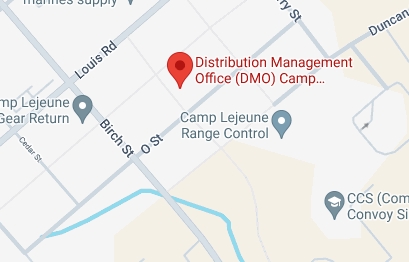 Mon-Fri hours: 0730-1630
Sat-Sun: closed
Disbursing Travel
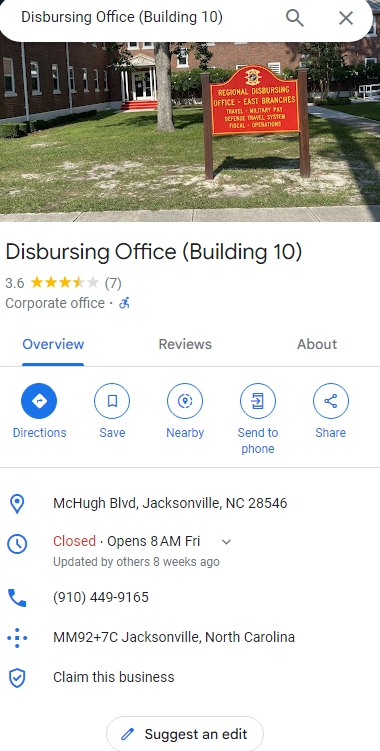 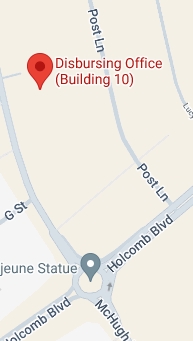 h
Mon-Fri hours: 0800-1100
Sat-Sun: closed
Medical and Dental Locations
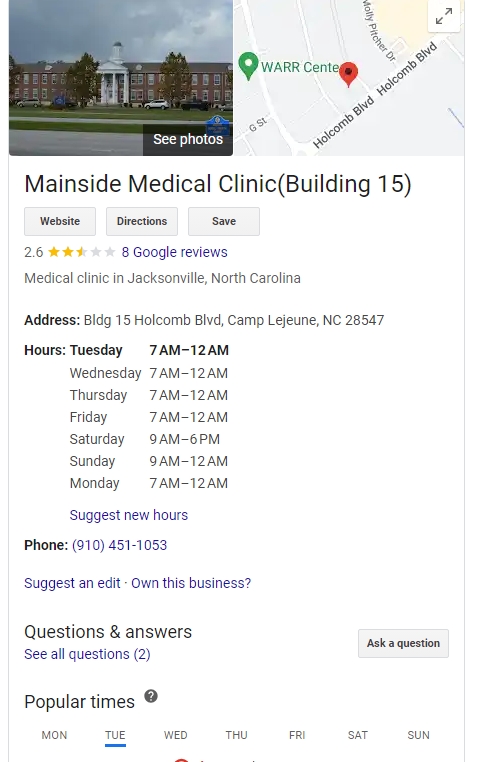 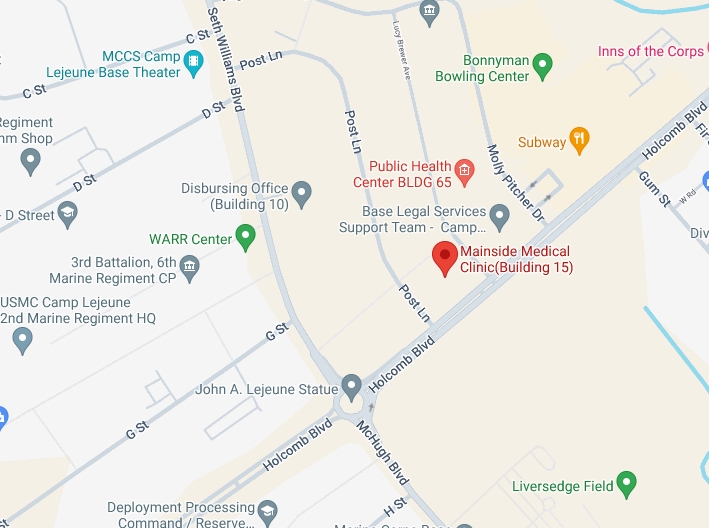 Veterans Affairs (VA) Office
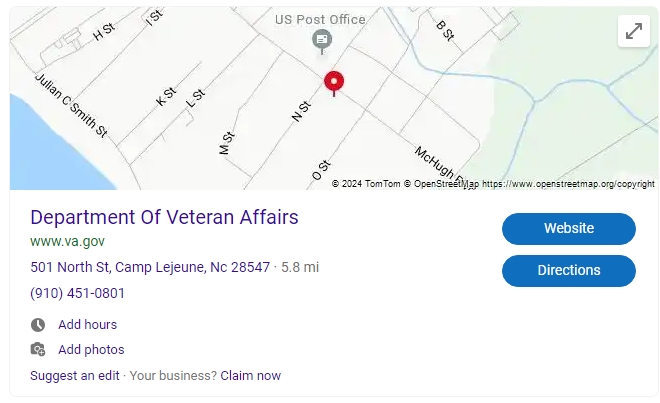 Mon-Fri hours: 0730-1600
Sat-Sun: closed

Require medical documents/records. 

This is if you need to make any claims, this is not a requirement.